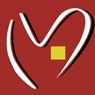 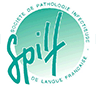 Antibiothérapie des endocardites
Synthèse et prise de position réalisées par le comité des référentiels de la SPILF et par l’AEPEI à partir de :2015 ESC Guidelines for the managementof infective endocarditis (doi:10.1093/eurheartj/ehv319)
Jeu de diapositives réalisées par le comité des référentiels de la SPILF le 17 mai  2017
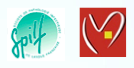 Avant-propos
Les diapositives qui suivent ont été réalisées à partir des recommandations 2015 de l’ESC et adaptées, par le comité des référentiels de la SPILF et l’AEPEI, au contexte français.
 Articles de références: 
Habib G et al. 2015 ESC Guidelines for the management of infective endocarditis. Eur Heart J 2015. doi:10.1093/eurheartj/ehv319
Tattevin P, Mainardi J-L. Analysis of the 2015 American and European guidelines for the management of infective endocarditis. Med Mal Infect 2016. doi:10.1016/j.medmal.2016.05.008.
Synthèse réalisée par la  SPILF
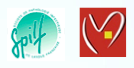 5 nouveautés / points forts (1)
Rifampicine
indiquée pour toutes les endocardites à staphylocoque sur valve prothétique
d’emblée ou après 48 heures d’antibiothérapie
Gentamicine
aucune indication dans les endocardites à staphylocoque sur valve native 
quand indiquée, dose unique journalière
Daptomycine 
toujours à fortes doses (>10 mg/kg/j)
En association sauf exception
Synthèse réalisée par la  SPILF
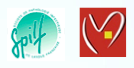 5 nouveautés / points forts (2)
Ces recommandations privilégient les données issues des essais cliniques et études de cohortes à celles issues des modèles animaux.

Dans les recommandations européennes de 2015, un consensus a été obtenu pour la majorité des antibiothérapies, sauf pour le traitement des endocardites staphylococciques et le traitement empirique.
Synthèse réalisée par la  SPILF
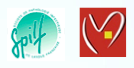 Durée de traitement
Endocardite sur prothèse : 6 semaines
Endocardite sur valve native : 2-6 semaines, selon la bactérie et son niveau de sensibilité
En l’absence de chirurgie, le J0 de l’antibiothérapie est le 1er jour d’obtention d’hémocultures négatives
Si chirurgie cardiaque en cours de traitement, 2 situations : 
culture valve positive : J0 de l’antibiothérapie = jour de chirurgie; 
culture valve négative : J0 de l’antibiothérapie = date 1ère hémoculture négative, avec durée minimale de traitement postopératoire de 14 jours.
Synthèse réalisée par la  SP
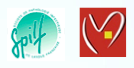 Antibiothérapie des endocardites à 
streptocoques oraux et du groupe bovis
Fonction rénale et résiduelle sérique de gentamicine (< 1 mg/l) à évaluer 1 fois/semaine
Cible concentration sérique résiduelle (ou à l’équilibre) de vancomycine : 15-20 mg/L.
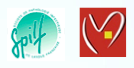 Antibiothérapie des endocardites à 
streptocoques oraux et du groupe bovis
Fonction rénale et résiduelle sérique de gentamicine (<1mg/L) à  évaluer 1 fois/semaine
Concentration sérique résiduelle (ou à l’équilibre) de vancomycine : 15-20 mg/L
Synthèse réalisée par la  SPILF
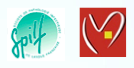 Endocardites à staphylocoque : valve native
Prendre avis spécialisé
Synthèse réalisée par la  SPILF
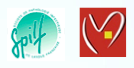 Endocardites à staphylocoque : valve prothétique
Fonction rénale et résiduelle sérique de gentamicine (< 1 mg/l) à évaluer 1 fois/semaine
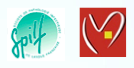 Endocardites à staphylocoques (1)
Positionnement de la gentamicine
Uniquement pour les endocardites sur valve prothétique, en 1 fois par jour
Positionnement des céphalosporines 
chez les patients allergiques à la pénicilline ayant présenté des réactions non anaphylactiques :
 la cefazoline 80-100 mg/kg/j est le traitement de choix (recommandations SPILF-ANSM 2016 « Alternatives aux pénicillines M injectables »)
le céfotaxime ou la ceftriaxone ne doivent pas être utilisées (moins efficace, impact plus grand sur le microbiote)
Synthèse réalisée par la  SPILF
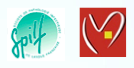 Endocardites à staphylocoques (2)
Positionnement de la daptomycine
 Alternative à la vancomycine pour les endocardites sur valve prothétique et pour les endocardites sur valve native, surtout si :
CMI vancomycine > 1 mg/l
échec thérapeutique sous vancomycine
insuffisance rénale non dialysée
Modalités d’utilisation de la daptomycine
Bithérapie si traitement de rattrapage après échec de la vancomycine OU CMI vancomycine > 1mg/L
Trithérapie si endocardite sur prothèse
Modalités d’utilisation de la vancomycine
30-60 mg/kg/j en continu (après dose de charge de 15 à 30 mg/kg)
Objectif: concentration à l’équilibre 15-20 mg/l
Synthèse réalisée par la  SPILF
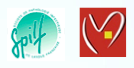 Endocardites à staphylocoques (3)
Dans les endocardites sur prothèse: il est possible de débuter la rifampicine simultanément aux 2 antibiotiques partenaires (gentamicine + vancomycine ou betalactamine)

Traitement alternatif par cotrimoxazole et clindamycine : les rares données disponibles (étude monocentrique observationnelle), ne permettent pas de recommander cette alternative, d’autant que le cotrimoxazole est moins efficace que la vancomycine dans 2 essais randomisés
Synthèse réalisée par la  SPILF
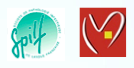 Endocardites à staphylocoques (4)
Posologies
Synthèse réalisée par la  SPILF
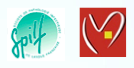 Endocardites à Enterococcus spp.
Fonction rénale et résiduelle sérique de gentamicine (< 1 mg/l) à évaluer 1 fois/semaine
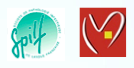 Endocardite à Enterococcus faecalis (1)
L’ampicilline est remplacée par l’amoxicilline.
Si l’option amoxicilline/gentamicine est choisie, la gentamicine est administrée en 1 injection/j, pour une durée de 2 semaines.
L’association vancomycine/gentamicine est à réserver aux allergies vraies aux pénicillines.
L’objectif de concentration résiduelle ou à l’équilibre de vancomycine est de 15-20 mg/L
Synthèse réalisée par la  SPILF
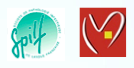 Endocardite à Enterococcus faecalis (2)
L’association amoxicilline / ceftriaxone est à privilégier en cas de risque de toxicité rénale ou vestibulo-cochléaire des aminosides, notamment si DFG < 50 ml/mn 
La ceftriaxone est administrée en 2 injections/jour
Traitement de 6 semaines, même si valve native
La ceftriaxone peut être remplacée par le céfotaxime
Synthèse réalisée par la  SPILF
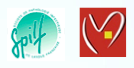 Endocardite à hémocultures négatives
Synthèse réalisée par la  SPILF
Traitement empirique initial en cas de signe de gravité avec présomption d’endocardite aiguë
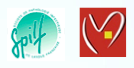 Concentration sérique résiduelle (ou à l’équilibre) de vancomycine : 15-20 mg/L
Fonction rénale et résiduelle sérique de gentamicine (< 1 mg/l) à évaluer 1 fois/semaine
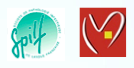 Positionnement de la SPILF
Traitement empirique des endocardites
Ce cadre doit être restreint et couvrir un nombre de situations très limité: 
Dans la plupart des cas, il n’est pas nécessaire de débuter une antibiothérapie probabiliste en urgence
Aucune suspicion d’endocardite ne justifie un traitement sans avoir prélevé au moins 3 paires d’hémocultures et d’éventuels sites secondaires (arthrite, etc.)
La complexité des situations incite à prendre en compte de nombreux paramètres (contage, terrain, évolutivité, porte d’entrée), idéalement dans une décision multidisciplinaire
L’antibiothérapie sera adaptée secondairement aux résultats microbiologiques
Synthèse réalisée par la  SPILF